結合政府開放資料與易致災地區分析之
應用程式開發—以臺東稻農為例
18
指導老師：李佳衛 老師
專題學生：顏宏哲、葉明蒼
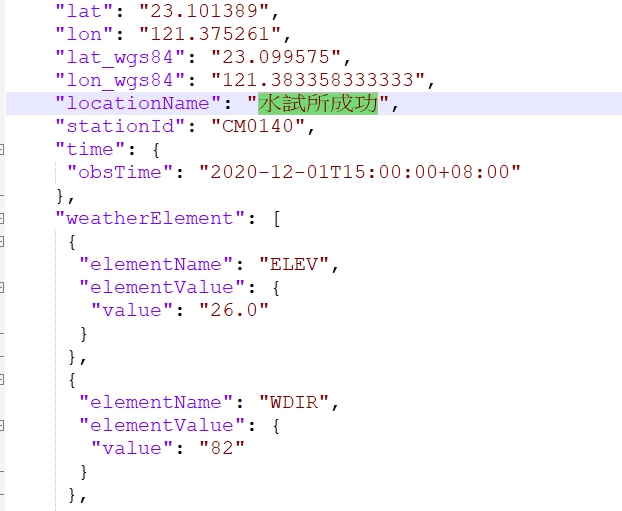 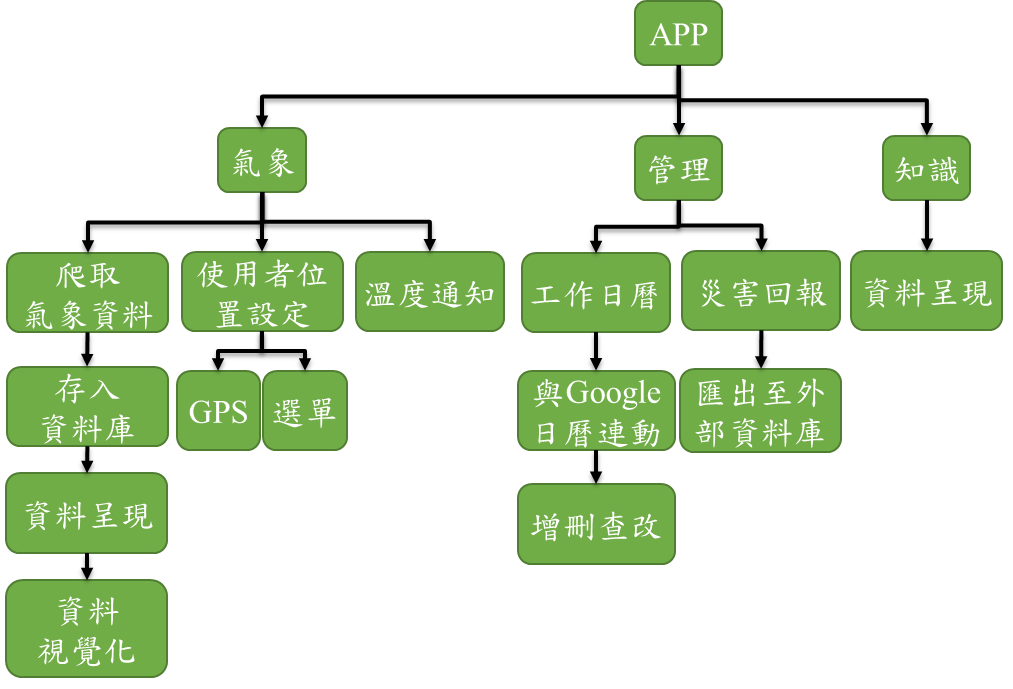 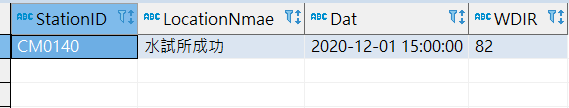 系統架構圖
爬蟲及資料庫
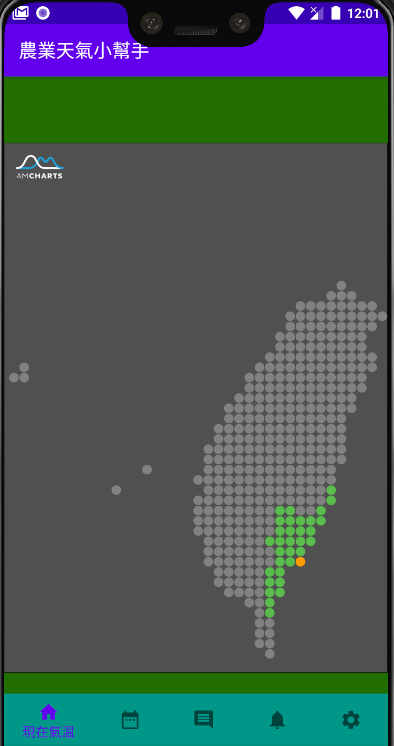 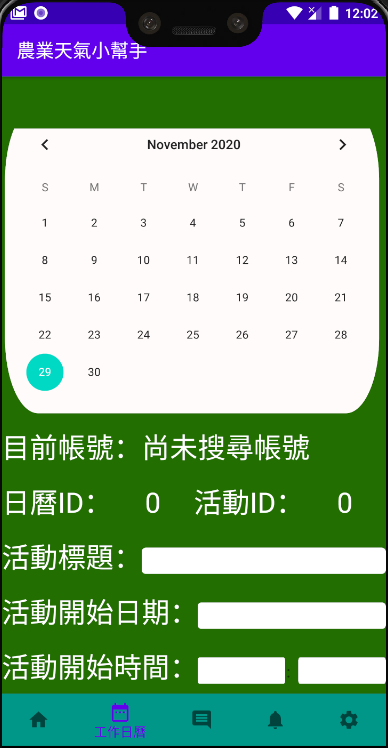 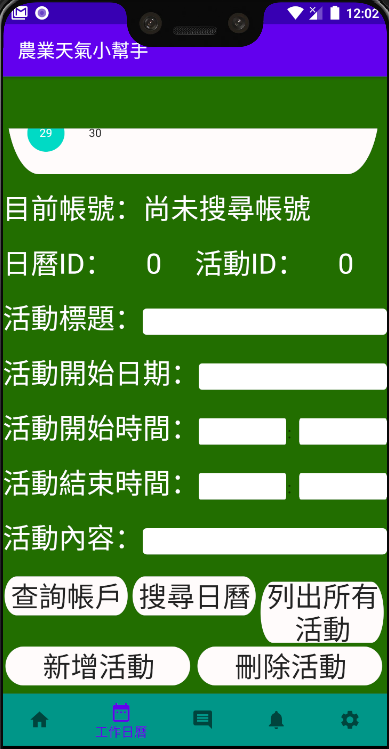 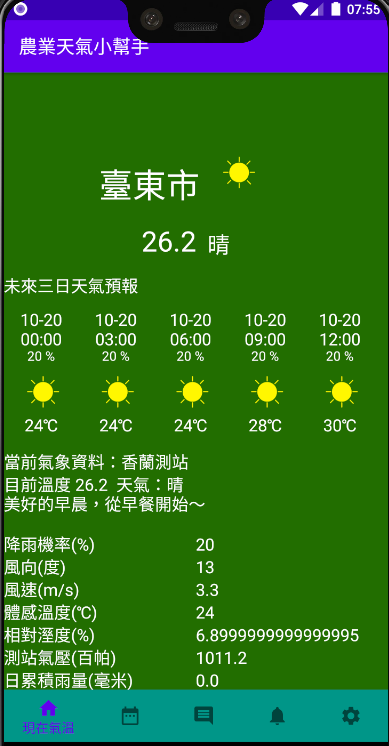 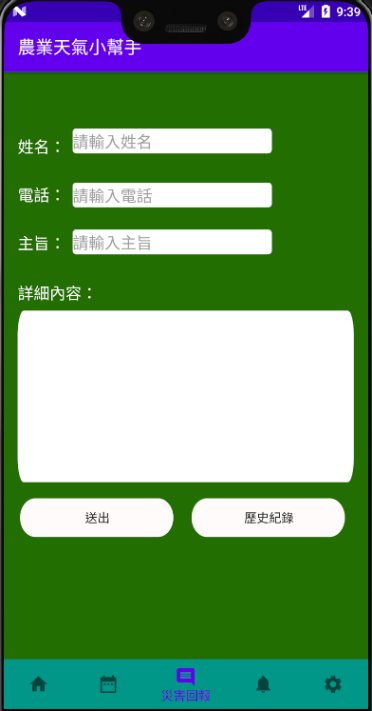 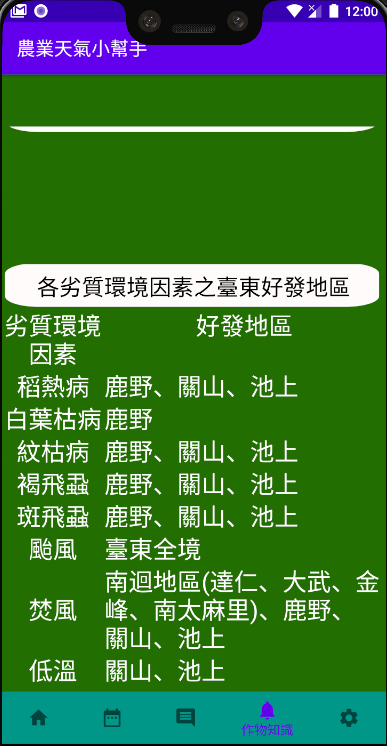 天氣資訊
資料視覺化
災害回報
資料融合
工作日曆